Clendenin Mitigation Reconstruction
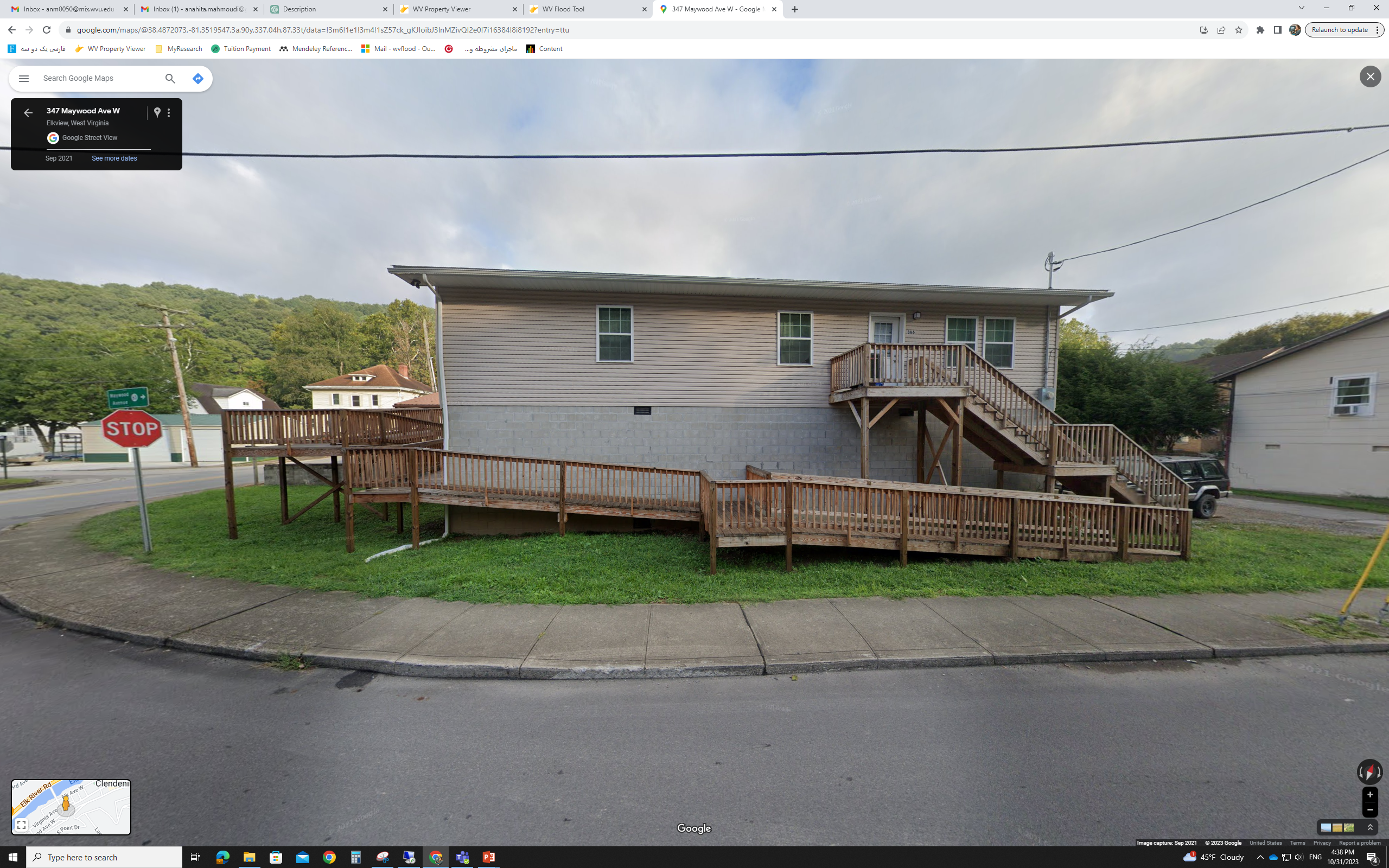 24.6’ (FSF 0.2% / 500-Yr)
20.5’  (FEMA 0.2% / 500-Yr)
16.5’ FEMA1%+
12.3’  (FEMA 1% / 100-Yr)
10.5’ (2016 High Water)
9.5’  (FEMA 2% / 50-Yr)
6.0’  (FEMA 4% / 25-Yr)
2.0’  (FEMA 10% / 10-Yr)
Building 20-02-0006-0044-0000_306
The Design Flood Elevation (DFE) should be the BFE plus 2 feet of freeboard.  The DFE should also be above the high-water marks of the 2016 flood plus freeboard.
306 Maywood Ave., Clendenin, WV, 25045
USGS 2016 Flood High Water Mark
FEMA
First Street Foundation (FSF)
FLOOD DEPTHS:
Richwood Mitigation Reconstruction
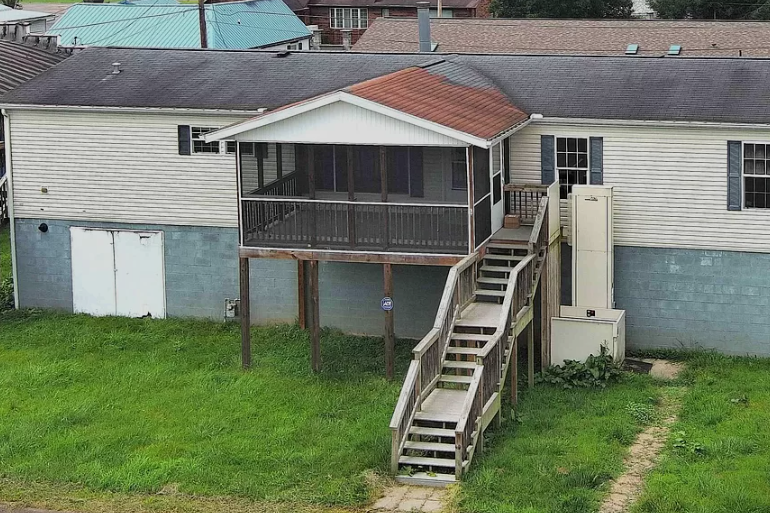 8.3’ (FSF 0.2% / 500-Yr)
6.7’  (FEMA 0.2% / 500-Yr)
6.7’ FEMA1%+
3.5’  (FEMA 1% / 100-Yr)
3.1’  (FEMA 2% / 50-Yr)
2.8’ (2016 High Water)
113 VALLEY AVE, RICHWOOD, WV 26261
The Design Flood Elevation (DFE) should be the BFE plus 2 feet of freeboard.  The DFE should also be above the high-water marks of the 2016 flood plus freeboard.
Building ID: 34-06-0011-0090-0000_113
FLOOD DEPTHS:
USGS 2016 Flood High Water Mark
FEMA
First Street Foundation (FSF)
WSS New Reconstruction
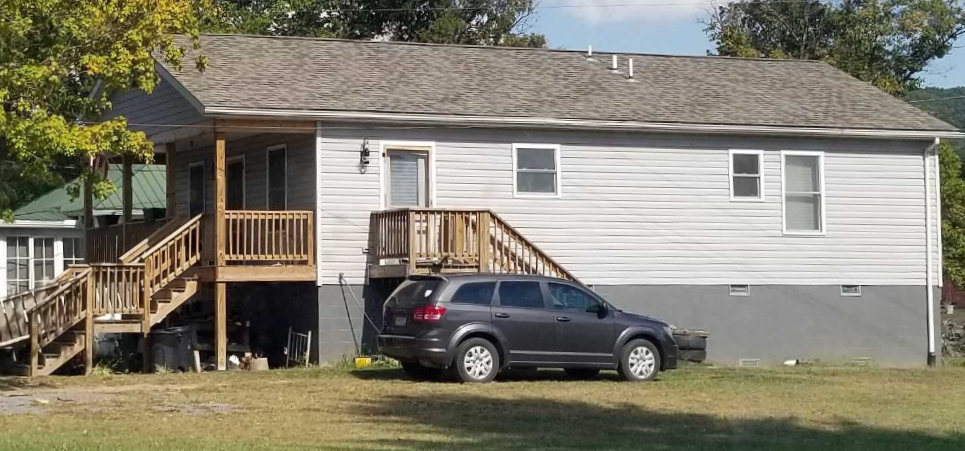 7.4’ (FSF 0.2% / 500-Yr)
7.2’  (FEMA 0.2% / 500-Yr )
6.5’   (2016 High Water)
6.4’  FEMA 1%+
5.4’  (FEMA 1% / 100-Yr)
3.4’  (FEMA 2% / 50-Yr)
2.0’ (FEMA 4% / 25-Yr)
1.7’ (FEMA 10% / 10-Yr)
Building 13-17-0009-0026-0000_138
The Design Flood Elevation (DFE) should be the BFE plus 2 feet of freeboard.  The DFE should also be above the high-water marks of the 2016 flood plus freeboard.
138 Mill Street, White Sulphur Springs, WV, 24986
FLOOD DEPTHS:
USGS 2016 Flood High Water Mark
FEMA
First Street Foundation (FSF)
Rainelle Mitigation Reconstruction
The Design Flood Elevation (DFE) should be the BFE plus 2 feet of freeboard.  The DFE should also be above the high-water marks of the 2016 flood plus freeboard.
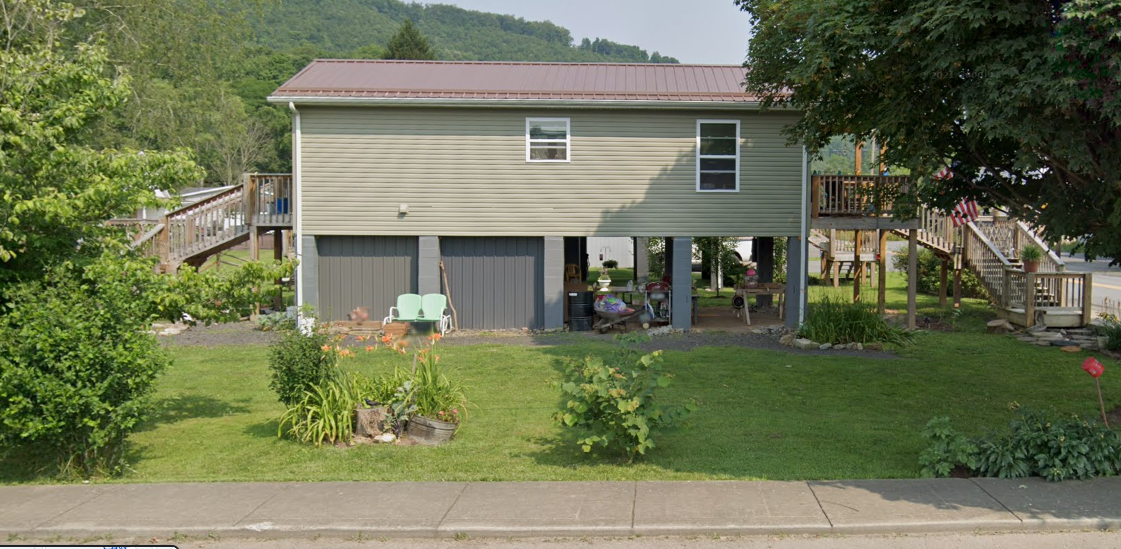 12.2’ (FSF 0.2% / 500-Yr)
9.9’  (FEMA 0.2% / 500-Yr )
7.5’   (2016 High Water)
5.9’  FEMA 1%+
3.9’  (FEMA 1% / 100-Yr)
1.9’  (FEMA 2% / 50-Yr)
0’ (FEMA 4% / 25-Yr)
182 Seventh Street, Rainelle, WV, 25962
Building: 13-13-0001-0054-0000_182
FLOOD DEPTHS:
USGS 2016 Flood High Water Mark
FEMA
First Street Foundation (FSF)
Camden Mitigation Reconstruction
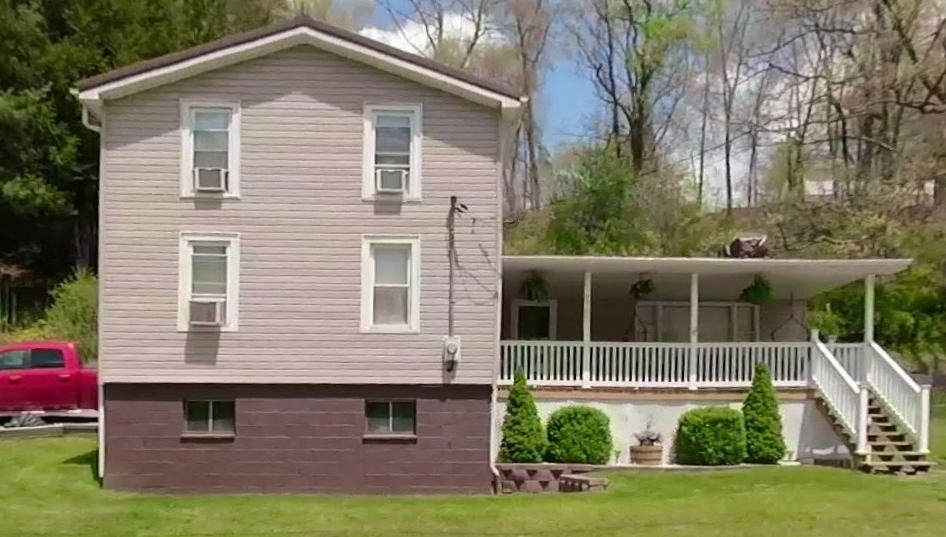 The Design Flood Elevation (DFE) should be the BFE plus 2 feet of freeboard.  The DFE should also be above the high-water marks of the 2016 flood plus freeboard.
8.7’ (FSF 0.2% / 500-Yr)
6.3’  (FEMA 0.2% / 500-Yr )
3.1’  (2016 High Water)
3.2’  FEMA 1%+
2.2’  (FEMA 1% / 100-Yr)
1.3’  (FEMA 2% / 50-Yr)
Building: 51-01-0003-0054-0000_9762
9762 WEBSTER RD, Camden On Gauley, WV, 26208
USGS 2016 Flood High Water Mark
FLOOD DEPTHS:
FEMA
First Street Foundation (FSF)
Camden Mitigation Reconstruction
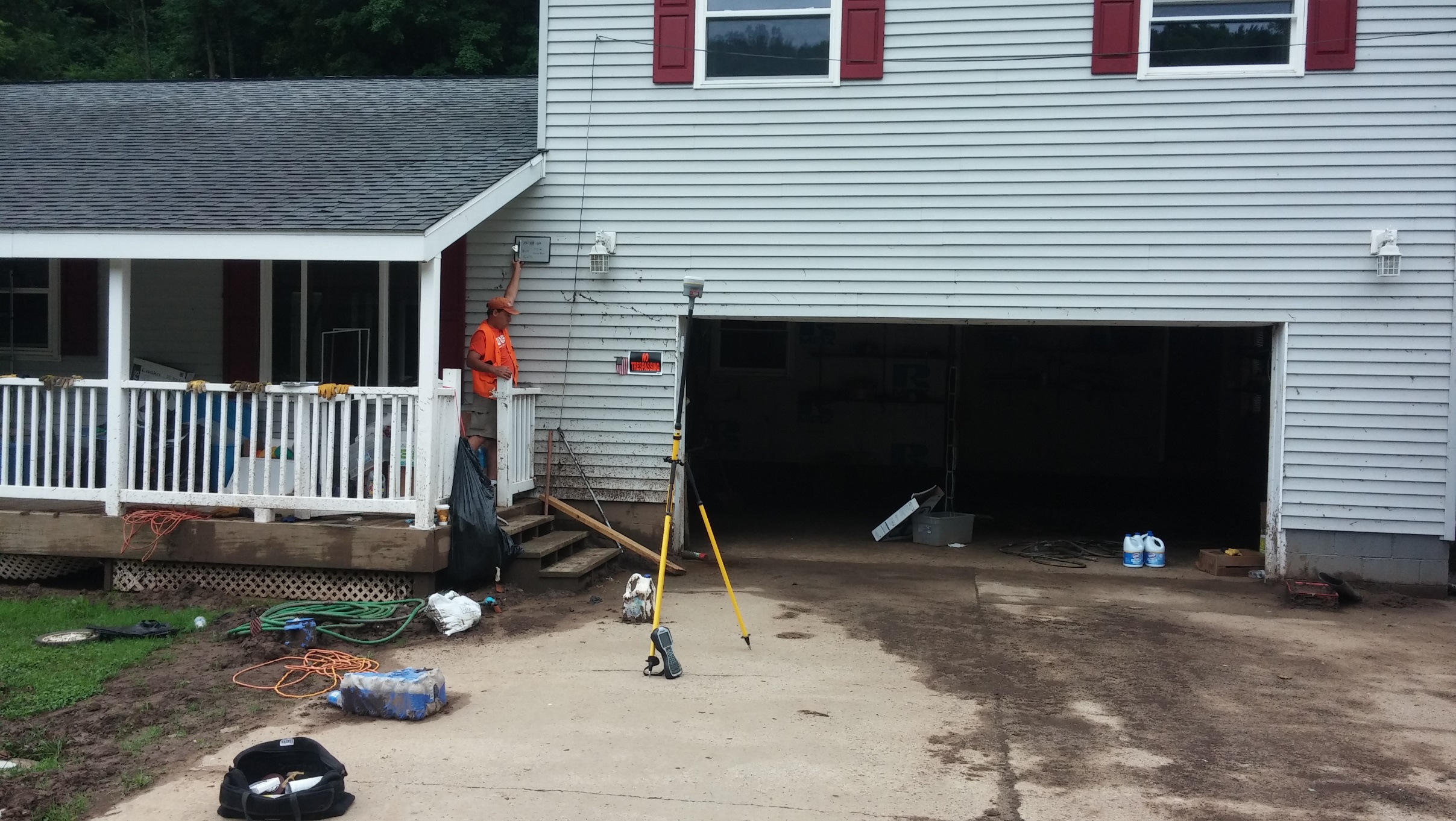 14.8’ (FSF 0.2% / 500-Yr)
12.7’  (FEMA 0.2% / 500-Yr )
10.7’ FEMA 1%+
9.1’  (2016 High Water)
8.3’  (FEMA 1% / 100-Yr)
6.7’  (FEMA 2% / 50-Yr)
Building: 51-04-0003-0006-0000_91
91 RIVERSIDE DR, Camden On Gauley, WV, 26208
USGS 2016 Flood High Water Mark
FLOOD DEPTHS:
FEMA
First Street Foundation (FSF)
Marlinton, WV (Building Flood Profile)
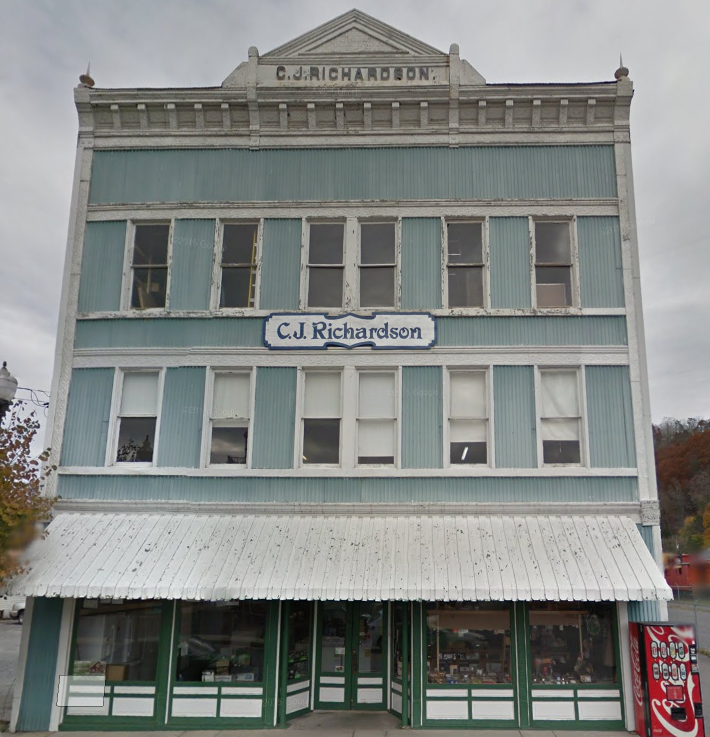 Ideally, the Design Flood Elevation (DFE) should be the BFE plus 2 feet of freeboard.  The DFE should also be above the high-water marks of the 1985 flood plus freeboard.
Building: 38-08-0003-0023-0000
1900 Commercial Structure
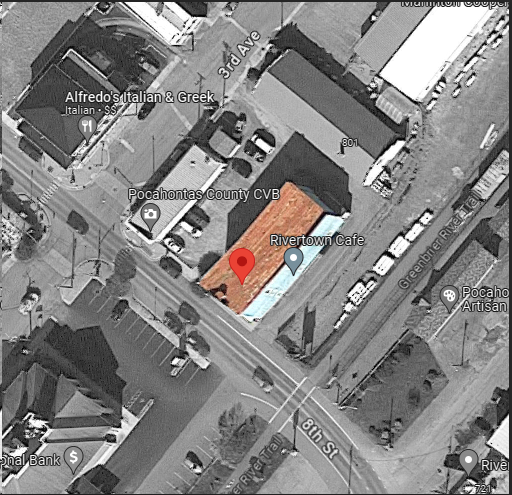 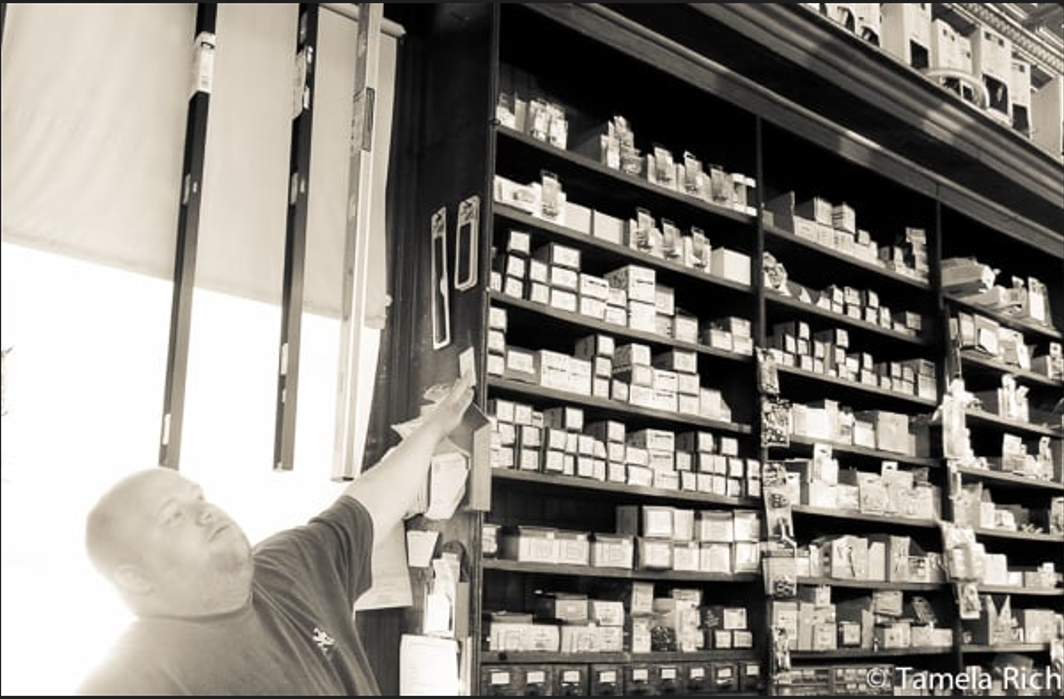 309 8th St, Marlinton, WV, 24954
9.4’ (FSF 0.2% / 500-Yr)
8.8’ (FEMA DRAFT NFHL 0.2% / 500-Yr )
7’ (1985 High Water Mark)
4.8’ (FEMA DRAFT NFHL 1% / 100-Yr)
3.6’  (FEMA 1% / 100-Yr)
1985 Flood High Water Mark
2.7’ (FEMA 2% / 50-Yr)
0.4’ (FEMA 10% / 10-Yr)
1985 Flood High Water Mark
FEMA Effective (2010)
First Street Foundation (FSF)
FEMA Draft NFHL (2023)
FLOOD DEPTHS: